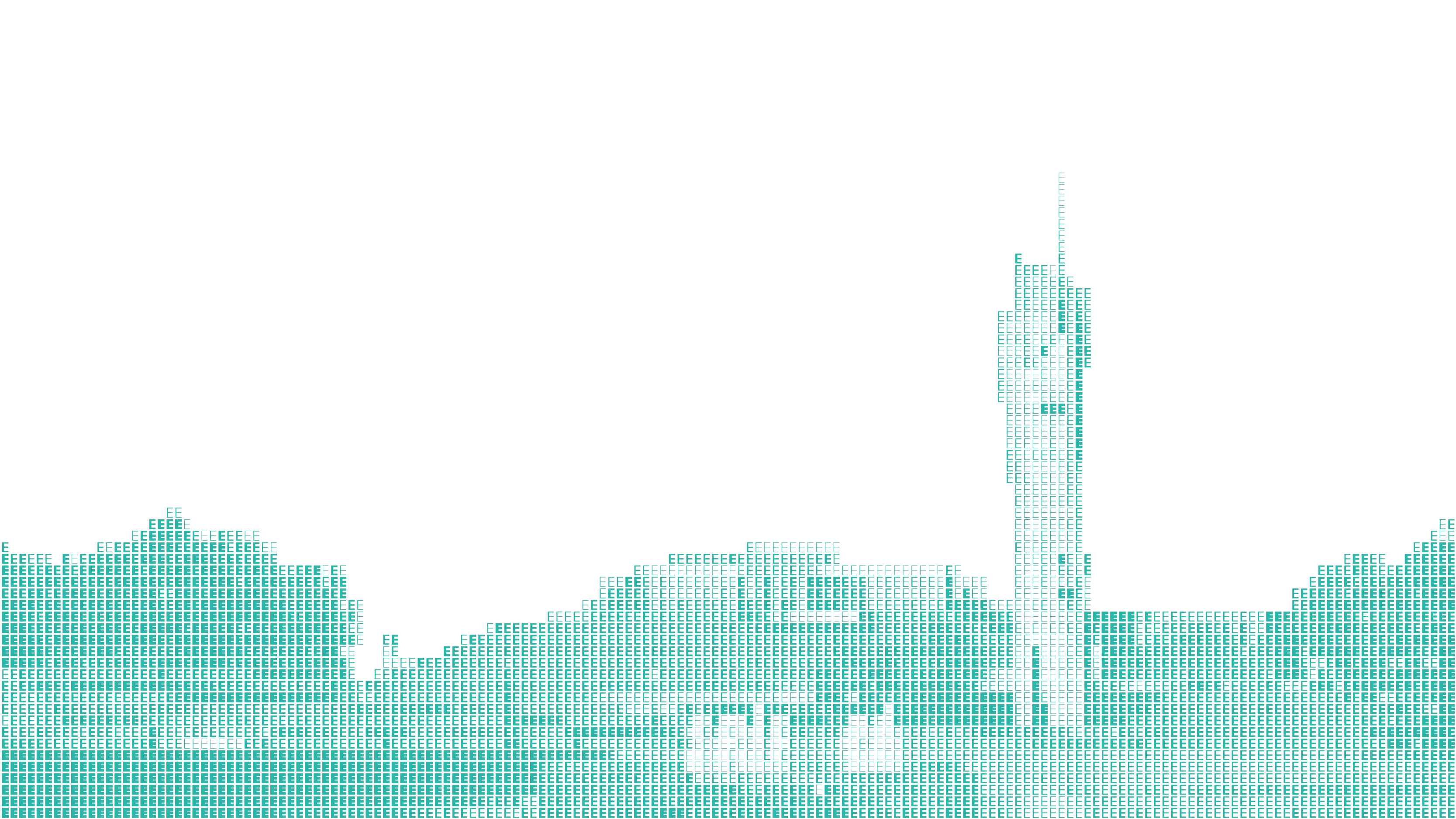 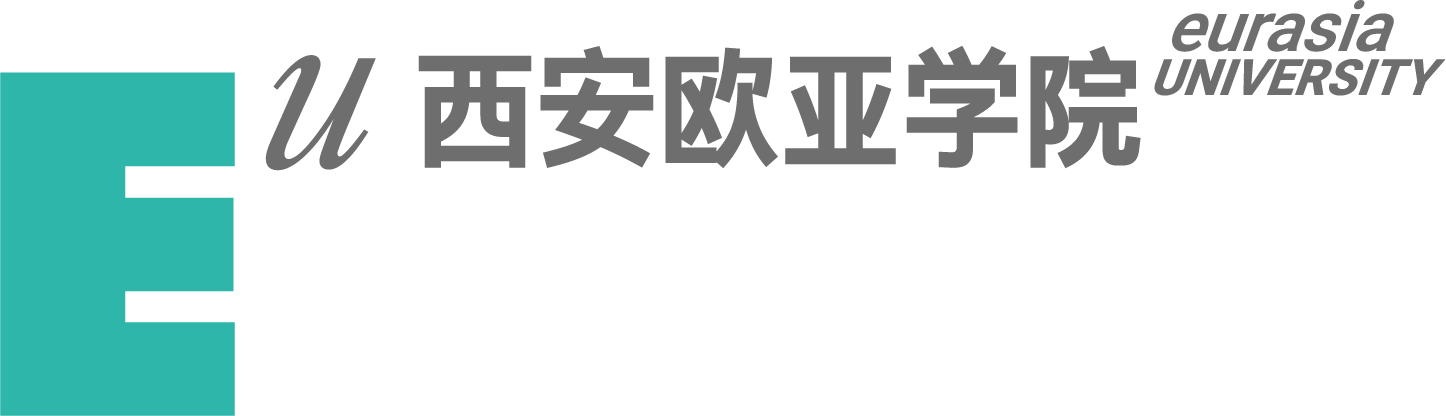 普通高等学校
本科教育教学
审核评估
西安欧亚学院
本科教育教学审核评估
Pluralitas in unitatem
：
01
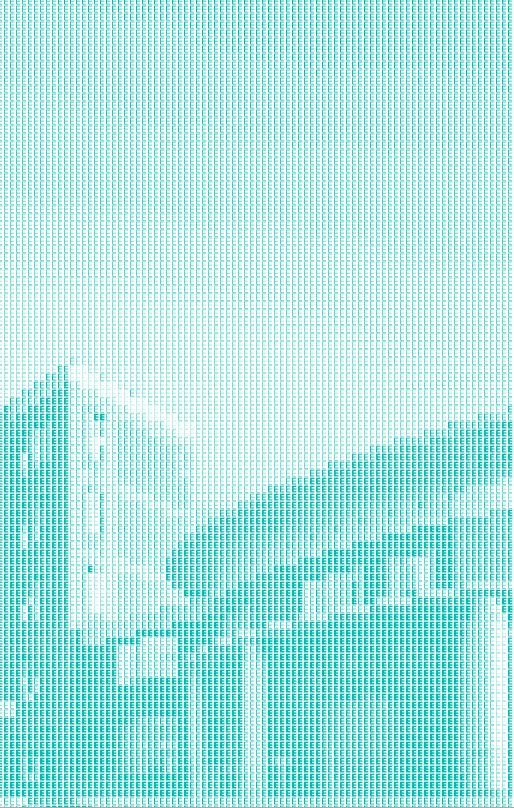 普通高等学校
本科教育教学
审核评估
这里是大标题
下面是补充信息，可以多写一些，
根据文字字数调整字号，建议不要小于18磅
：
02
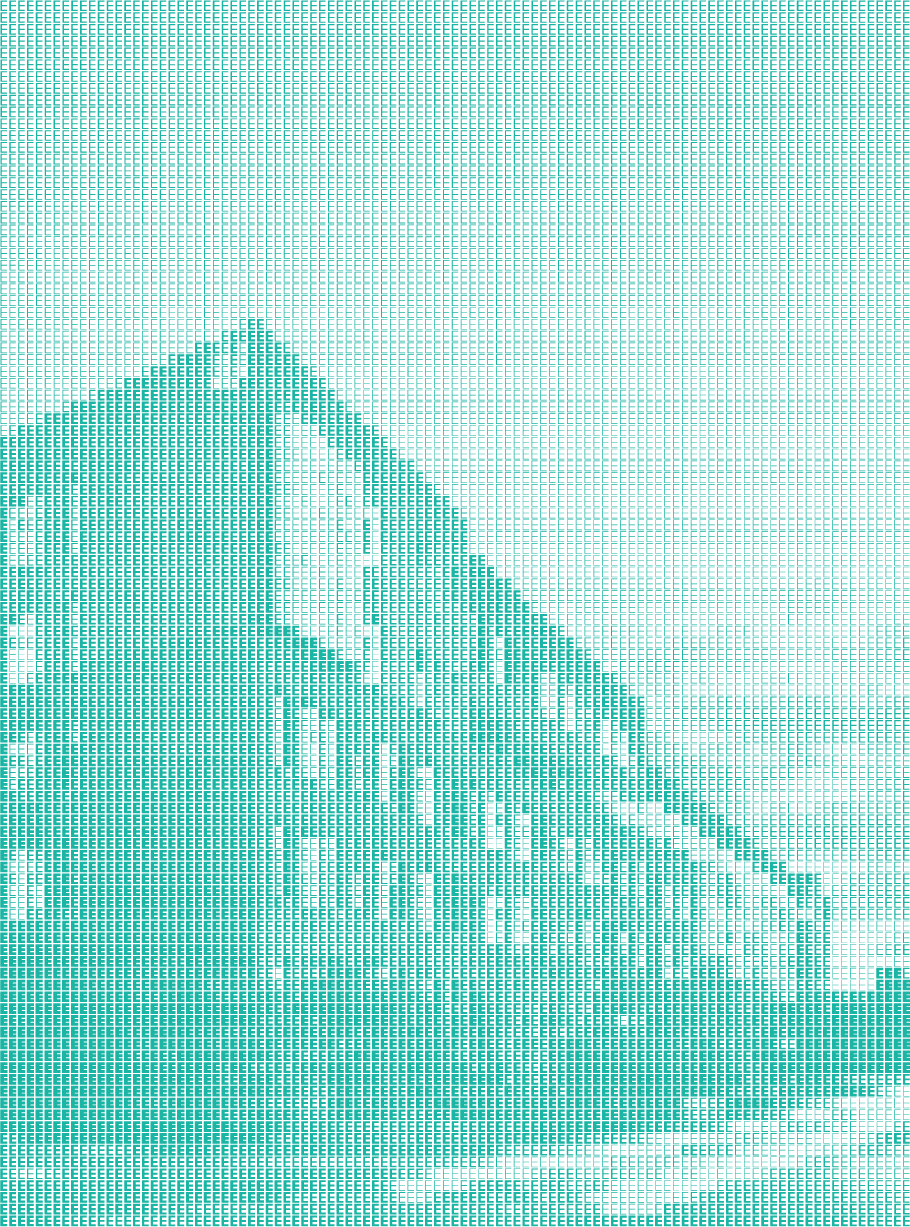 普通高等学校
本科教育教学
审核评估
这里是大标题
下面是补充信息，可以多写一些，
根据文字字数调整字号，建议不要小于18磅
：
03
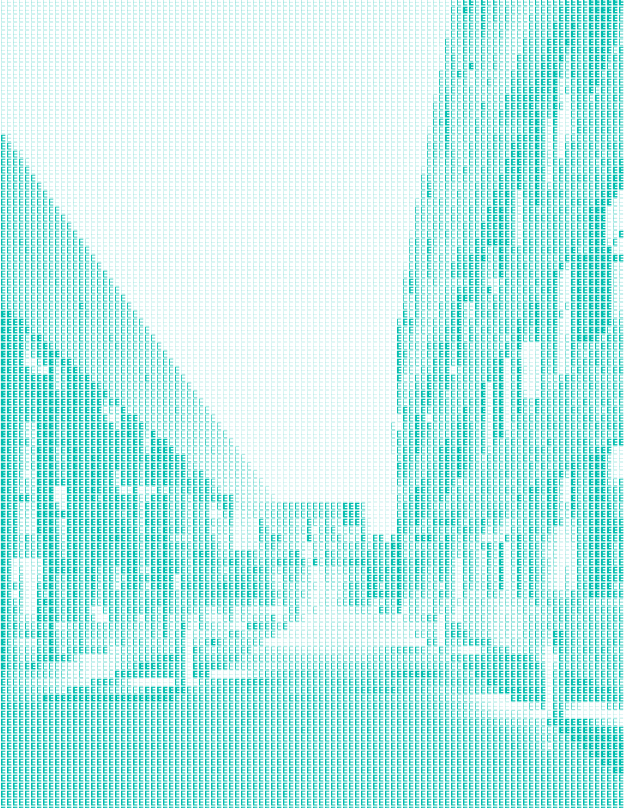 普通高等学校
本科教育教学
审核评估
这里是大标题
下面是补充信息，可以多写一些，
根据文字字数调整字号，建议不要小于18磅
：
04
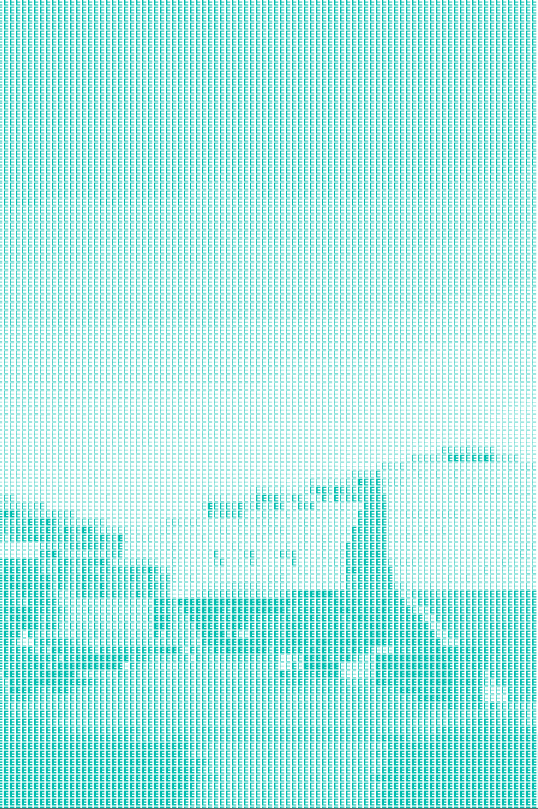 普通高等学校
本科教育教学
审核评估
这里是大标题
下面是补充信息，可以多写一些，
根据文字字数调整字号，建议不要小于18磅
：
05
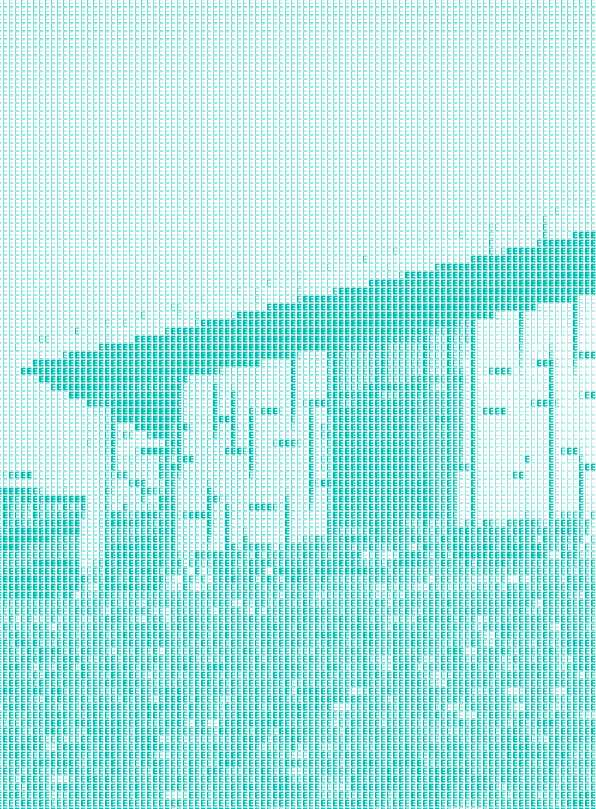 普通高等学校
本科教育教学
审核评估
这里是大标题
下面是补充信息，可以多写一些，
根据文字字数调整字号，建议不要小于18磅
：
06
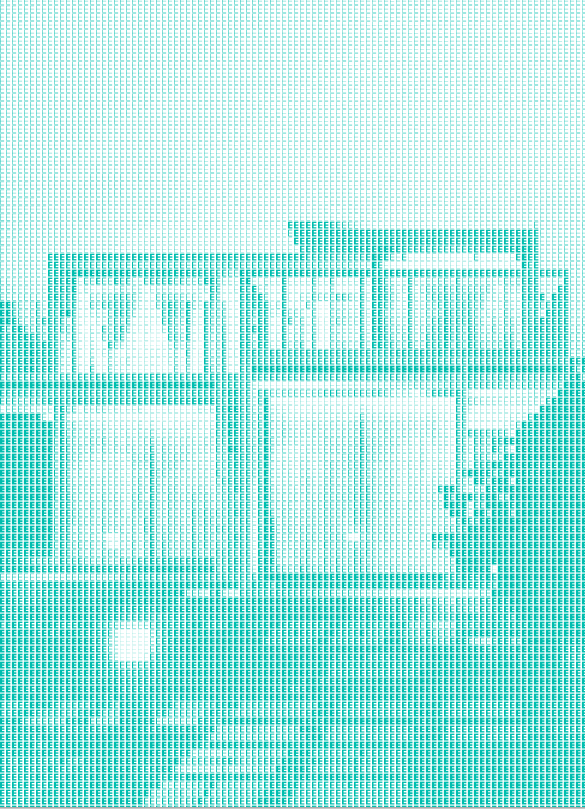 普通高等学校
本科教育教学
审核评估
这里是大标题
下面是补充信息，可以多写一些，
根据文字字数调整字号，建议不要小于18磅
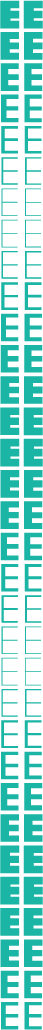 普通高等学校本科教育教学审核评估
这是里标题字号为32磅
一：质量保障：作为学校的设计师，我通过对学校品牌物料，活动会议、学术会议等物料的设计支持，保障了学校在这些工作上的顺利开展和视觉美观；

二：学生发展：作为学校的设计师，在学校招生和学生日常生活活动等方面参与和设计，为学生提供了了解学校的途径，同时能非常方便的在校园生活。日常的文创设计与校园氛围设计，价值观物料设计等，提升了学生对学校的价值认同感与审美发展需求。
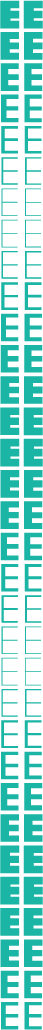 普通高等学校本科教育教学审核评估
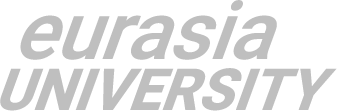 这里是大标题右对齐
办学方向与本科地位、培养过程、教学资源与利用、教师队伍、学生发展、质量保障、教学成效。
审核评估的一级指标
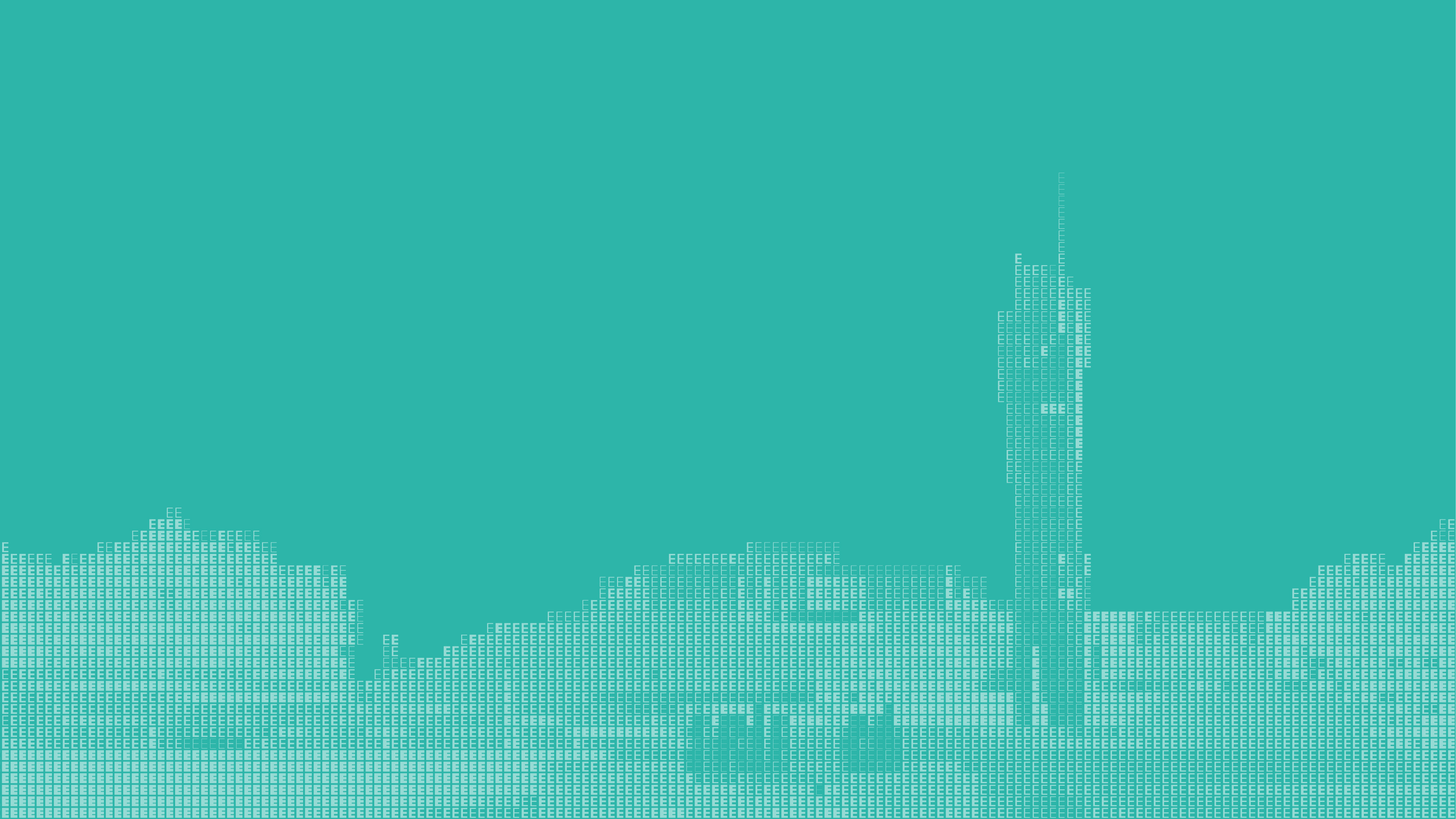 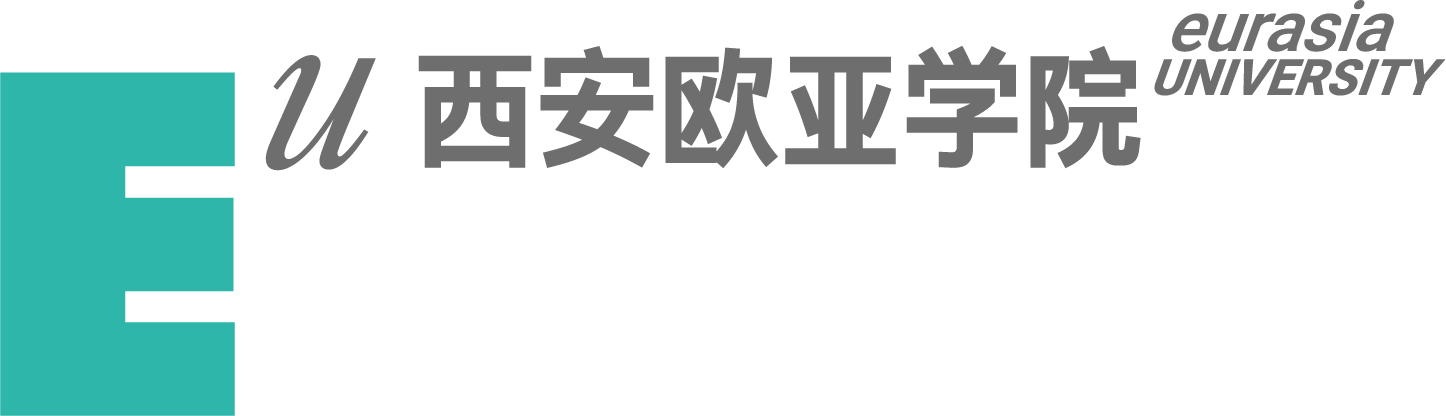 普通高等学校
本科教育教学
审核评估
谢谢！